University of Patras
Department of Business Administration of Food and Agricultural Enterprises, Greece



Determinants of company innovation and market performance



Evangelos L. Psomas
Associate Professor



18-19 April 2018, Rome, Italy
The structure of the presentation
The main subject of the study in light of the current business environment
The existing literature gap and the future research suggestions
The objectives of the study
The originality and the contribution of the study
Formulation of the theoretical model
Methodology
Results
Conclusions & practical implications 
Limitations and future research recommendations
The main subject of the study in light of the current business environment
Reflecting the main factors of the study
Literature gap
Research study on innovation
Future research suggestions
Research study on innovation
The study aims at exploring
The originality and the contribution of the present
The present study
provides up-to-date empirical evidence to validate a theoretical model not examined in previous research studies,
focuses on the innovativeness of companies from the technical perspective (process and product innovation),
confirms the validity of latent factors by applying EFA and CFA,
tests the goodness of fit of the theoretical model to the collected data through SEM,
uses a large sample of Greek companies operating under circumstances of economic downturn.
1. Literature review
Innovation dimensions selected
Literature distinguishes different types of innovation and researchers have explored its classification in various ways.
Some studies are based on a single type of innovation such as process innovation or product innovation, whereas other studies are based on both process and product innovation.


In this study innovation is described in terms of product and process innovation, considering them as the most common dimensions of company innovation.
2. Literature review - Definitions
Product innovation is defined as a new product or service introduced to meet an external user or market need.
Process innovation is defined as the implementation of a new or significantly improved production or delivery method.
Quality-oriented leadership means top management commitment to quality, communication of the quality policy and goals, and review of the quality issues, etc.
Business process refers to a coordinated chain of activities intended to produce a business result or to a repeated cycle of activities that achieves a business goal.
Market performance is conceptualized based on a company's market share, competitive position and penetration of the market.
3. Literature review
Product innovation Justification
It is a matter of viability, economic growth and competitive edge.
Introducing an innovative product in times of recession is the right choice, even if available resources are scarce and the chance of increased sales is minimum.
3. Literature review
Process innovation Justification
Optimizing the sequence of the production procedures is the core of process innovation and it can be associated with new resources, tools, procedures, techniques and software.
Process innovation aims to maximize the flexibility of the production processes, improve the quality of products and minimize production cost.
4. Literature review and research hypotheses
	Quality practices of top management and innovation
Quality-oriented leaders communicate the innovation ideology within the company, spread the innovation vision and goals to the company’s workforce and clarify the fact that innovation can be achieved only if everybody commits to that goal.
Leaders' quality personality ensures a suitable innovation process.
Quality improvement activities, provided that they are properly managed, lead to successive innovations over time.
Innovation oriented cultures depend on appropriate quality leadership.
Quality-oriented leadership is positively related to company innovation and performance.


RH1: Quality practices of top management are positively related to product innovation.
RH2: Quality practices of top management are positively related to process innovation.
Quality 
Practices of Top Management
Product Innovation
RH1
RH2
Process
Innovation
5. Literature review and research hypotheses
	 Process quality management and innovation
Reliable and effective processes enhance a company's ability to innovate in terms of its products and processes.
Process management affects positively incremental innovation.


RH3: Process quality management is positively related to product innovation.
RH4: Process quality management is positively related to process innovation.
Product Innovation
RH3
Process
Innovation
Process 
Quality Management
RH4
6. Literature review and research hypotheses
	 Quality practices of top management  &
Process quality management
A company’s biggest hurdle in being process oriented is inadequate leader support,
the process orientation of a company is enhanced through the quality practices of top management.


RH5: Quality practices of top management and process quality management are inter-related.
Quality 
Practices of Top Management
RH5
Process 
Quality Management
7. Literature review and research hypotheses
	 Innovation and market performance
Linking business strategy to quality processes and innovation improves business performance.
Integration of TQM and innovation increases the profits and the market share of a company.
Innovation is a main factor influencing the performance, long-term survival and sustainability of organizations.
Innovation can increase customer satisfaction and loyalty and company performance with regard to economic terms and the market.
Companies looking for better market position turn to innovation meaning product and process innovation


RH6: Product innovation is positively related to market performance.
RH7: Process innovation is positively related to market performance.
Product Innovation
RH6
Market
Performance
Process
Innovation
RH7
Theoretical framework
Quality 
Practices of Top Management
Product Innovation
RH1
RH6
Market
Performance
RH3
RH5
RH2
RH7
Process
Innovation
Process 
Quality Management
RH4
8.1 Methodology – Questionnaire development
8.1 Methodology –  Questionnaire development
8.2 Methodology –  Sample 1
A sample of 2000 companies was randomly selected from the list of companies that were recorded in the data base of ICAP (the largest business information and consulting firm in Greece).
The questionnaire was sent to the Chief Executive Officer (CEO) of the sample companies through e-mails.
Two follow-up reminder e-mails were sent two and four weeks after the initial e-mailing . 
In total, 433 valid questionnaires were collected, yielding a response rate of 21.65% which is acceptable compared to the response rate of similar research studies.
8.2 Sample - Sectors
8.2 Methodology – Sample  –  Certification of the Sample
Half of the sample companies implement a QMS and have been certified according to the ISO 9001 standard. 
20% implement a FSMS and have been certified according to the ISO 22000 standard.
4% implement an EMS and have been certified according to the ISO 14001 standard. 

The majority of the companies participating in the present study have been certified according to an international standard.

The vast majority of the non-certified sample companies, according to the statement of the CEOs, have already taken the initial steps to develop a QMS, based on which they will be certified according to the ISO 9001 standard soon.
8.2 Methodology – Sample - Certified vs Non-Certified companies 
The certified and non-certified companies were compared in terms of the number of their employees (Mann Whitney Test) and no statistically significant differences were found.
Comparing the certified and non-certified companies in terms of the questionnaire items (T-test), no statistically significant differences were found either.
The companies certified according to ISO 9001, ISO 22000 and ISO 14001 were compared in terms of the questionnaire items (one-way ANOVA), and no statistically significant differences were found among the three sub-samples of companies.


The sub-samples of the participating companies take into similar consideration all the theoretical factors considered in the present study (with regard to quality management, innovation and market performance).
8.2 Methodology – Sample - Non-response bias 
The early and late responding companies were also compared in terms of the number of their employees (Mann Whitney Test) and the questionnaire items (T-test) and no statistically significant differences were found.
Several non-responding companies stated, when contacted, that the major reason for them not participating in the research study was ‘lack of time’, ‘company policy of not disclosing information’ and the fact that they were ‘not interested’.



Non-response bias is not a cause for concern in this study.
8.2 Methodology – Sample - Common method variance 
Since the questionnaire was completed by a single respondent from each participating company, the common method variance had to be checked.
The single-factor test was applied, loading all the questionnaire items into a principal component analysis and forcing them into one latent factor.
This method produced poor results as indicated by the 22 percent of the variance extracted, while many items suffered from poor factor loadings, which fell below 0.5.

The common method variance is not a substantive problem in this study.
8.3 Methodology – Data Analysis 
Given that the number of the responding companies (433) is deemed large enough for multivariate data analysis, 
EFA is applied to reduce the initial set of the variables to a more manageable set of scales and to extract the latent factors.
CFA is applied to refine the resulting scales in EFA.
A series of tests are also performed through EFA and CFA to determine whether the latent factors developed in this study have sound psychometric properties.
These tests concern unidimensionality, multicollinearity, reliability, convergent validity, discriminant validity and nomological validity. 
Τhe relationships between the latent factors are determined through Structural Equation Modeling (SEM).
9. Results
9.1 Exploratory Factor Analysis (EFA)
Items identified in the literature are used as measured variables of an EFA. 
The result is the establishment of five latent factors (Kaiser-Meyer-Olkin = 0.917, Bartlett’s test of Sphericity = 4995.923, p = 0.00, eigenvalue > 1, Measures of Sampling Adequacy > 0.80, factor loadings > 0.632, Cumulative Variance = 70.5%). 
The extracted latent factors are explained using the measured variable loadings and can be labeled in accordance with the respective theoretical factors considered in the present study, as follows: 
'quality practices of top management', 
'process quality management', 
'product innovation', 
'process innovation' and
 'market performance'.
9. Results
9.2 Confirmatory Factor Analysis (CFA)
CFA is performed to further validate the measures for all the factors considered in this study.
The goodness of fit of the model to the measured data is established. 
The results consistently support the structure of the latent factors revealed as discussed earlier in the EFA stage.
Table I: Goodness of fit measures
Table IIa: Confirmatory Factor Analysis
Table IIb: Confirmatory Factor Analysis
Table IIc: Confirmatory Factor Analysis
9. Results
9.2 Confirmatory Factor Analysis (CFA)
A. Unidimensionality of the factors
The item loadings (from both EFA and CFA) exceed the 0.50 threshold. 
Τhe respective squared multiple correlations are satisfactorily high. This means that a high amount of measured variable’s variance is explained by a latent factor. 
Τhe goodness of fit of the model to the measured data.


All indicators are well loaded onto the factor they are intended to measure. 


Thus, the unidimensionality of the factors is ensured.
9. Results
9.2 Confirmatory Factor Analysis (CFA)
B. Multicollinearity 
None of the inter-item Pearson correlation coefficients in this study is greater than 0.9. 
All the tolerance values (1-R2, where R2 represents the squared multiple correlation) are well above the minimum acceptable cut-off value of 0.1.
All the variance inflation factors (VIF) (which are calculated as the inverse of the tolerance value) are well below the maximum acceptable cut-off value of 10.


The above indicate absence of multicollinearity type problems in the data.
9. Results
9.2 Confirmatory Factor Analysis (CFA)
C. Reliability & construct validity 
Reliability analysis is also applied by the internal consistency method calculating the Cronbach’s alpha coefficient and the Composite/Construct Reliability index.
All the Cronbach’s alpha coefficients and the Construct Reliability indexes are above 0.69 indicating that the selected items reliably estimate the latent factors.
Construct validity is confirmed by evaluating convergent validity (AVE > 0.520); discriminant validity (AVE > Corr2); and nomological validity (significant correlations among the extracted latent factors).
Table III: Model reliability and validity
a: AVE = Σλi2 / n, (number of items i = 1…..n, λi = standardized factor loading); 
b: CR = (Σλi)2 / [(Σλi)2 + (Σδi)], (number of items i = 1….n, λi = standardized factor loading, δi = error term); 
c: the highest squared correlation between the factor of interest and the remaining factors.
9. Results
9.3 Structural Equation Modeling (SEM)
The SEM procedure is applied (maximum likelihood method) to estimate the causal relations between the latent factors and to confirm or refute the hypotheses presented earlier (H1-H7).
Product innovation is positively and significantly affected primarily by the quality practices of top management and secondarily by process quality management. 
Process innovation is positively and significantly affected primarily by process quality management and secondarily by the quality practices of top management. 
Both product and process innovation are significant positive contributors to company market performance.
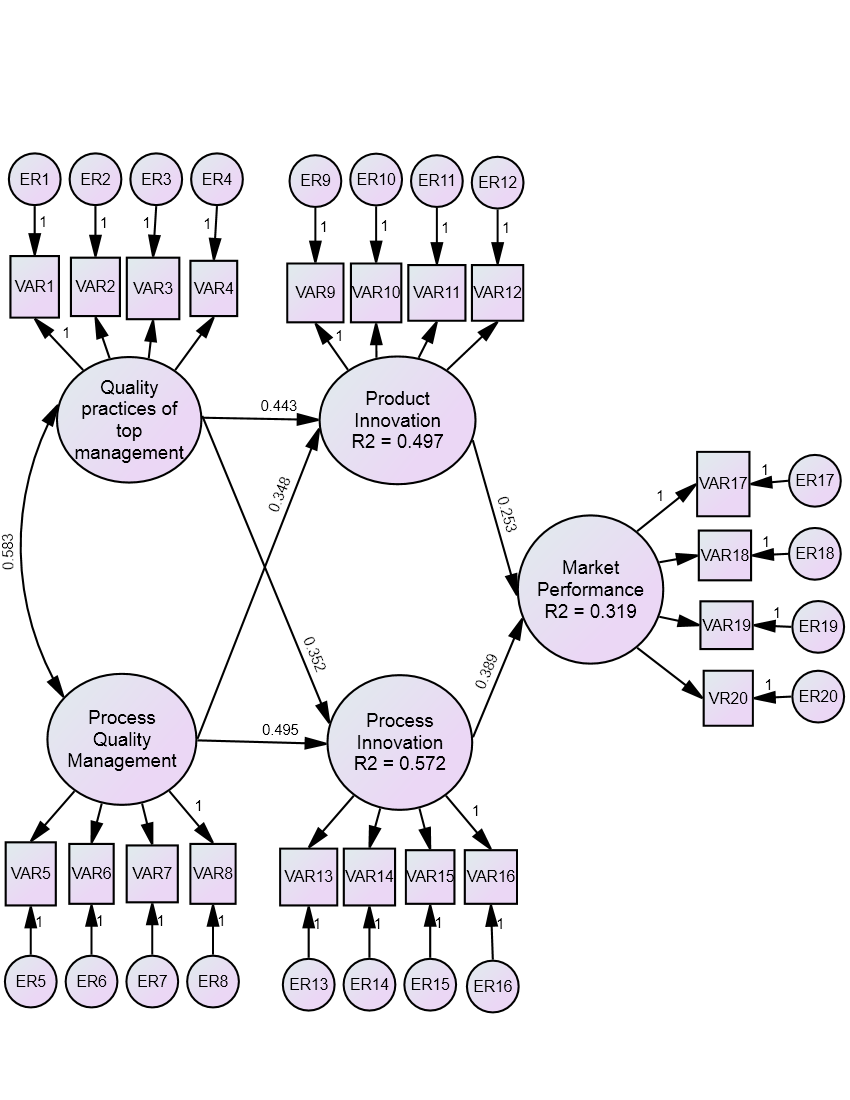 Figure 2. The structural relationships between the latent factors
10. Conclusions
12. Suggestions for future research 
It is worth testing the validity of the model suggested in the present study, in samples of SMEs and large companies operating under similar economic conditions in Europe or worldwide.
Testing this model for its validity in specific subsectors of the manufacturing industry (e.g. the food industry) or the services sector could also be a future research direction.
Given that the data collected constitutes subjective estimations, it is recommended that objective business evidence be used, drawn from the companies' official documents and other data. 
Finally, it is strongly suggested that more influencing factors of company innovation be incorporated into the model.
Thank you for your attention!